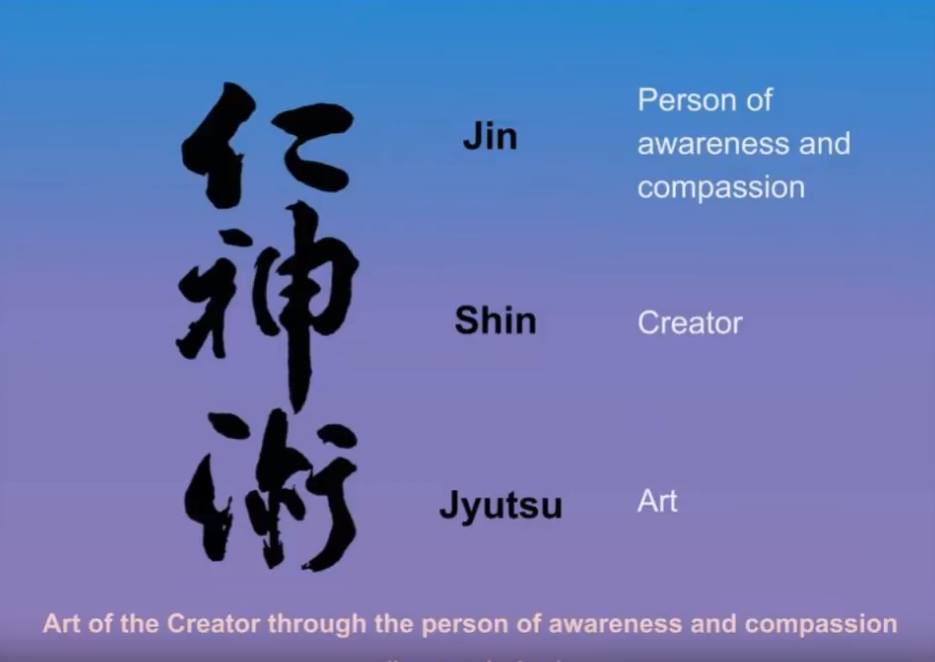 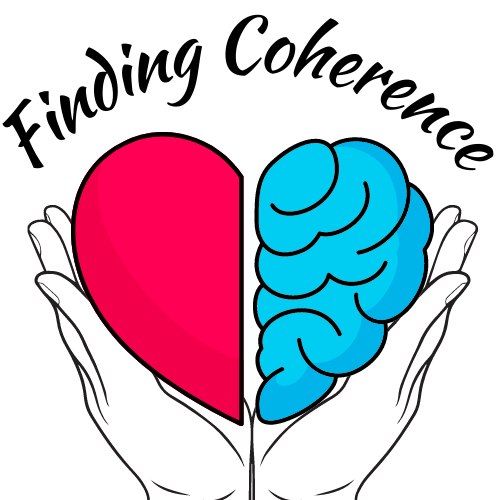 [Speaker Notes: Brings balance to the body’s energies, promoting optimal health and well-being, while supporting our own profound healing capacity]
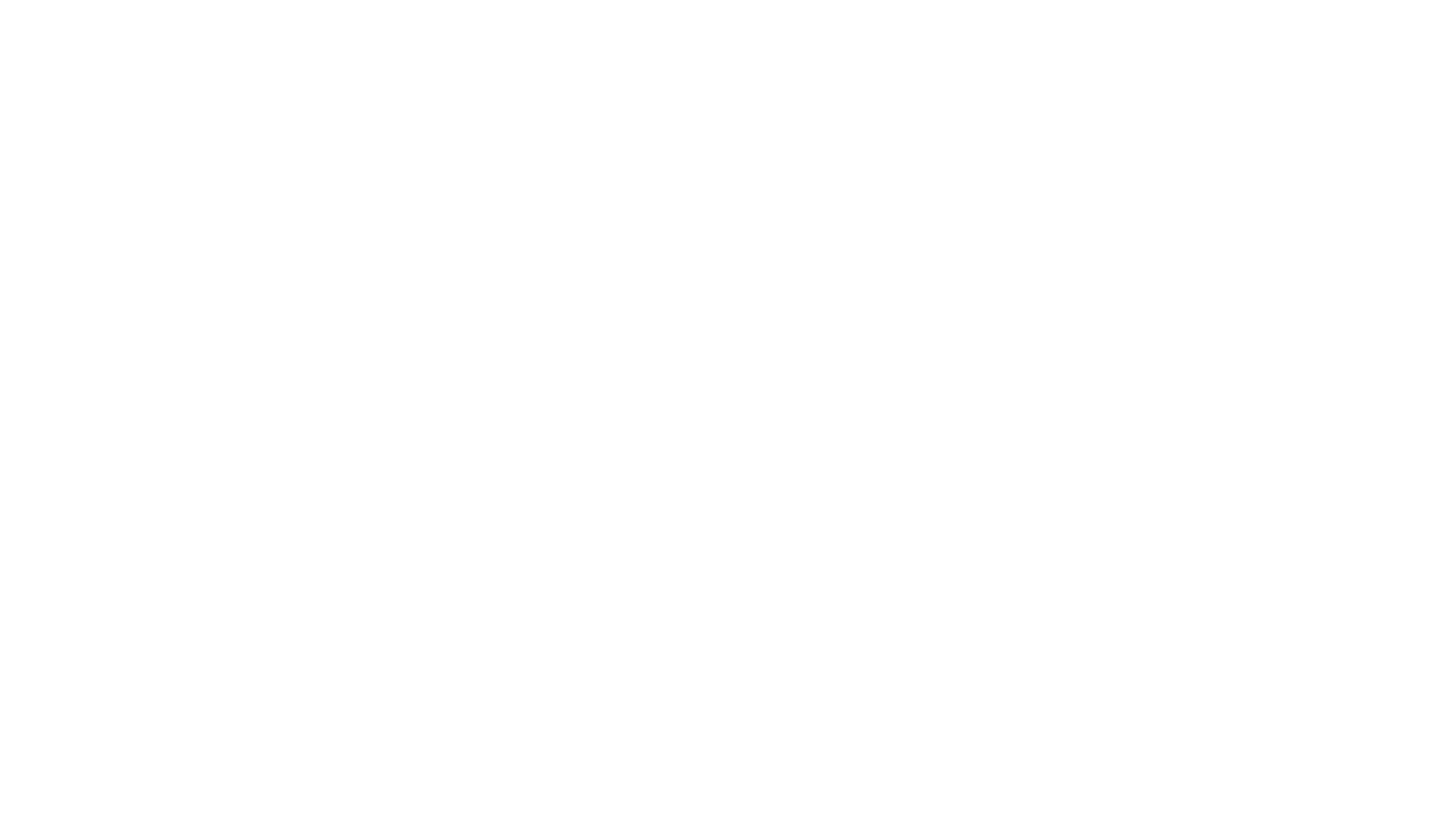 36 breath daily reset (meditation) for your mind, body and soul2-5 minutes each finger, thumb, palm & back of hand
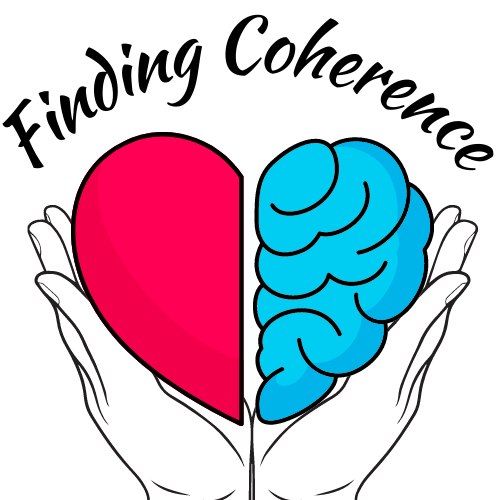 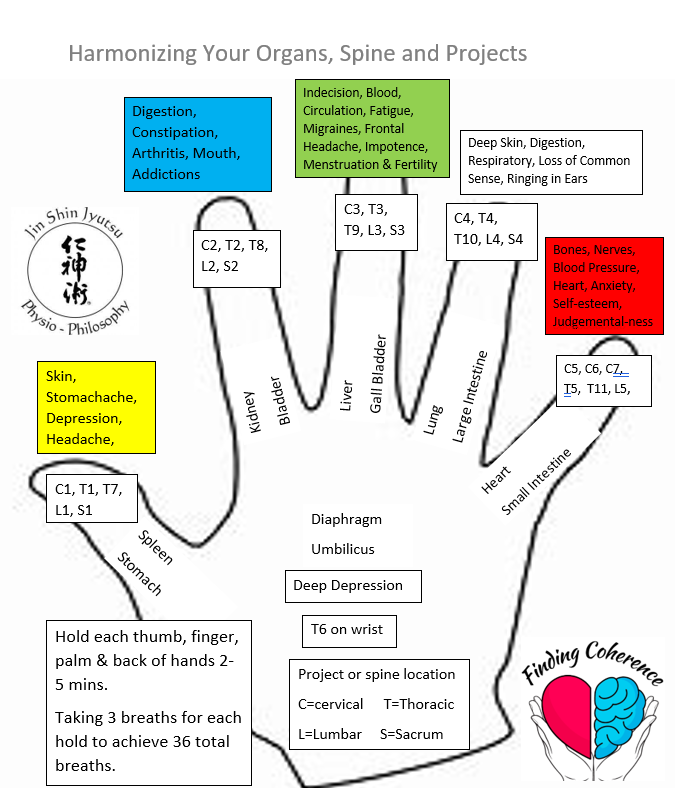 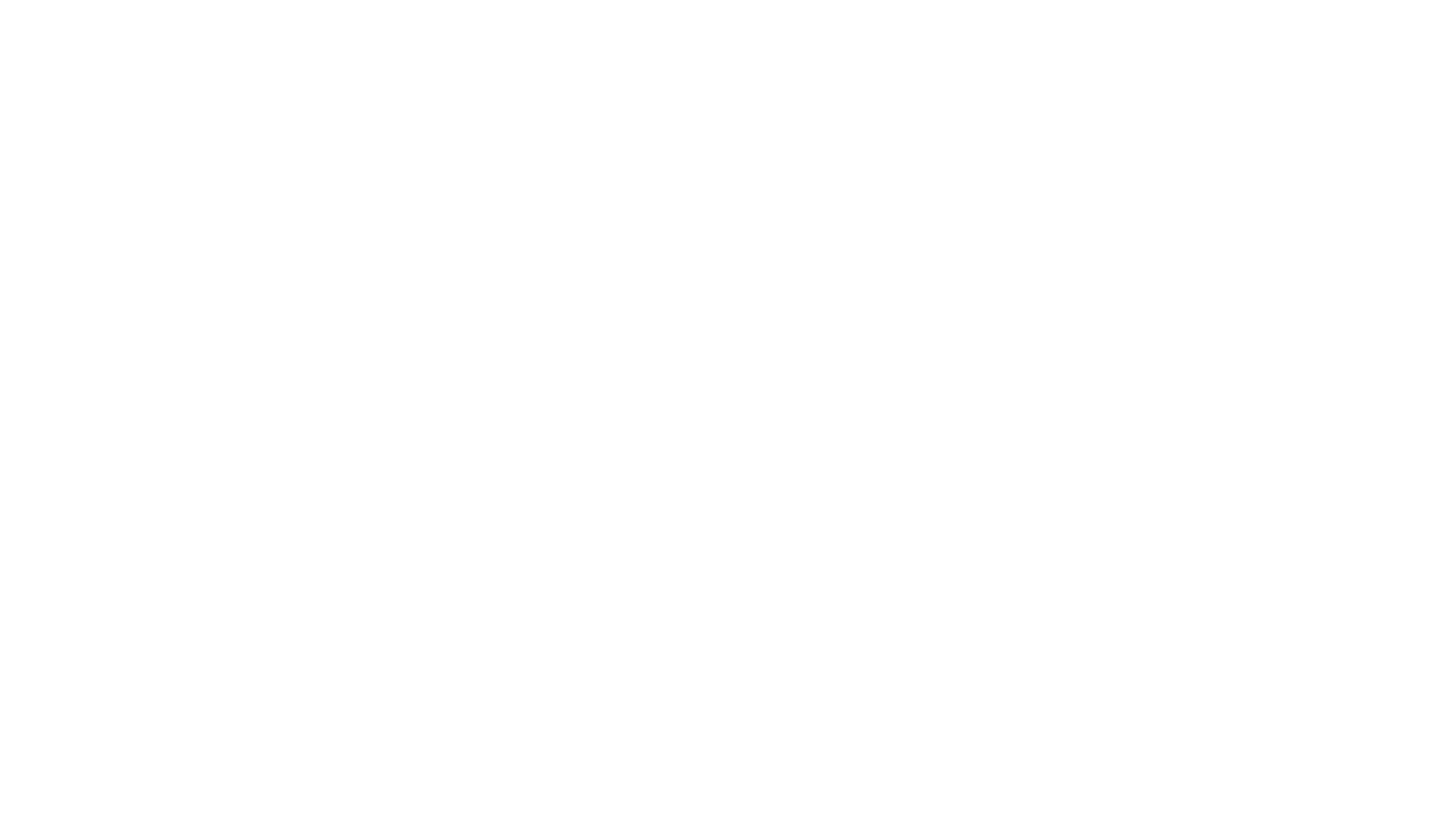 Thumb: Attitude: Worry/ObsessingHelps Stomach & SpleenSkin surface3 deep breaths to bring Contentment back into harmony
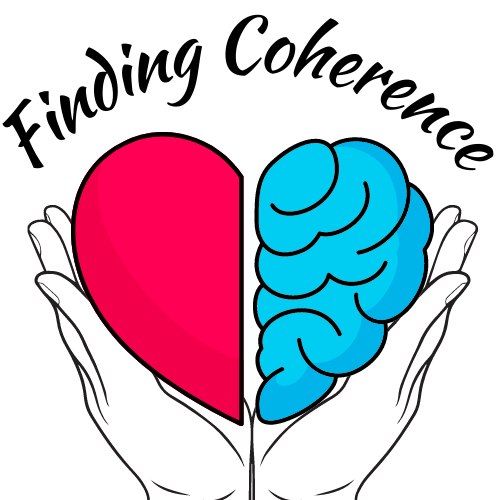 [Speaker Notes: Fear of the Future-incapacity to digest our thoughts & emotions]
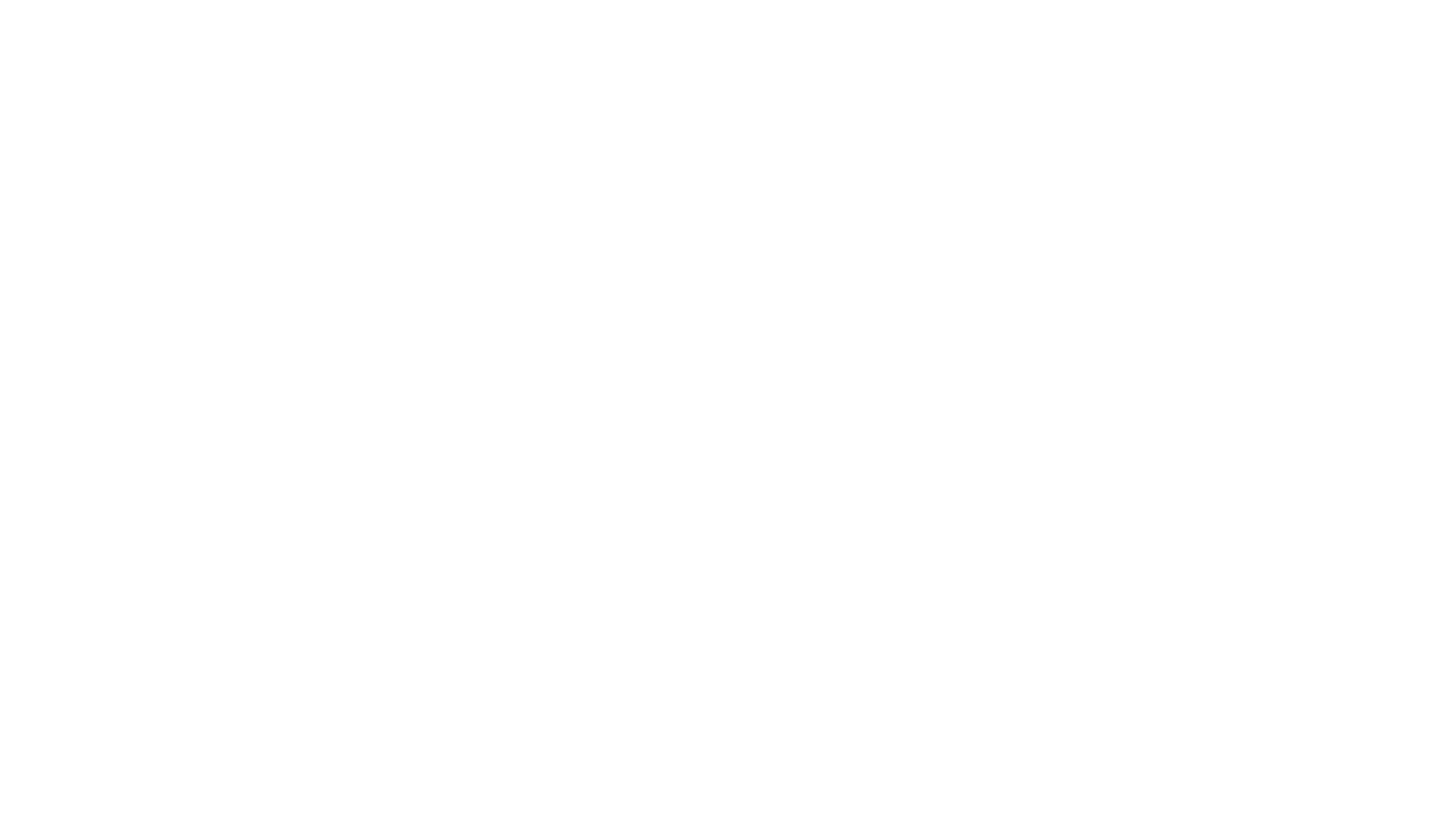 Index Finger: Attitude: Fear/AnxietyHelps Bladder & KidneyBlood Essence3 deep breaths to bring Balance back into harmony
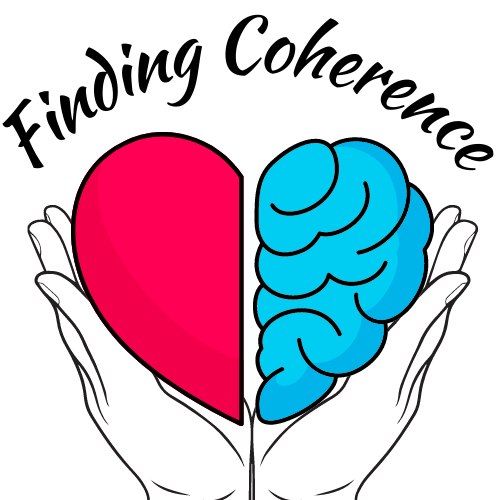 [Speaker Notes: Fear of survival]
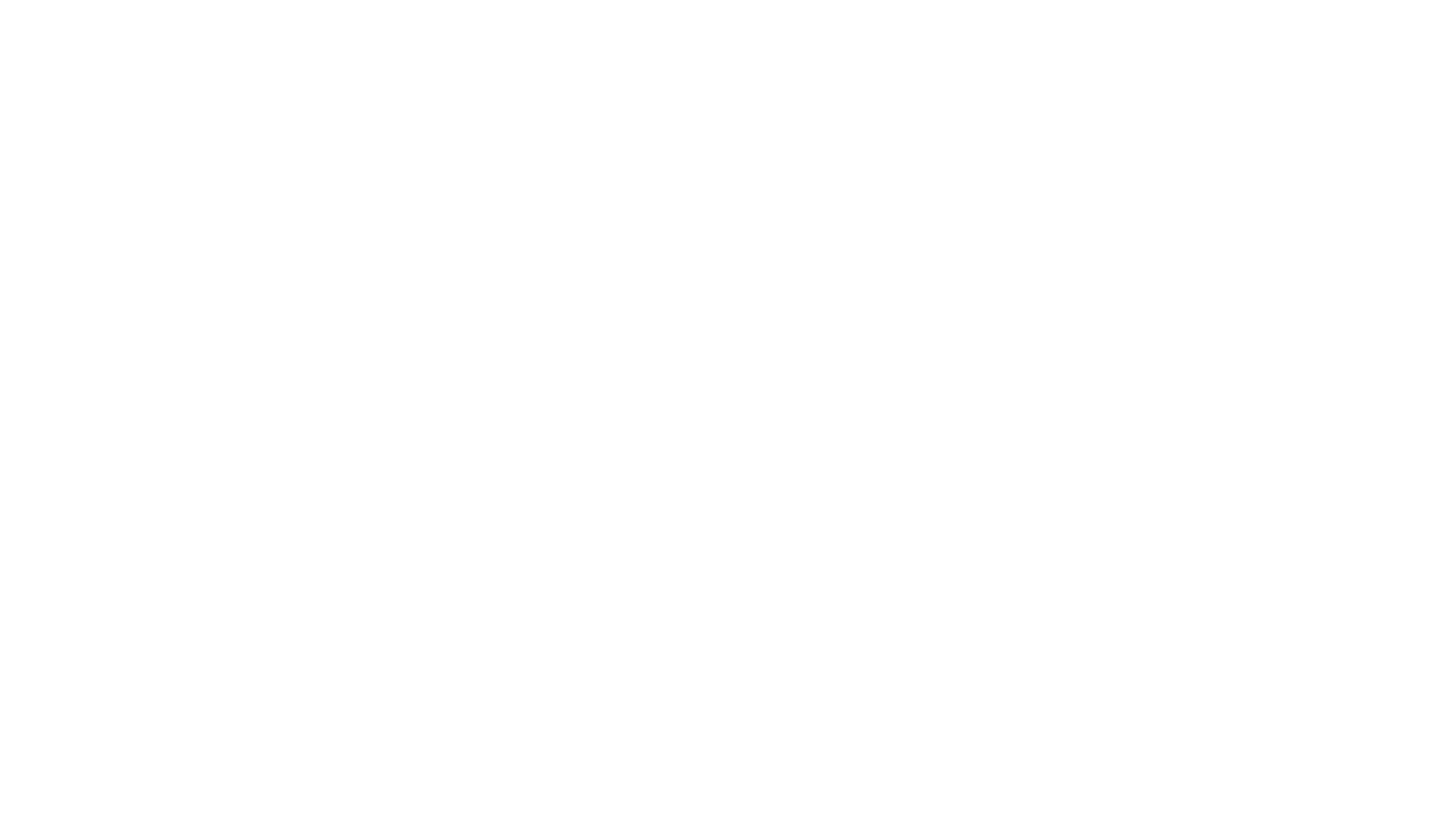 Middle Finger: Attitude: Anger/FrustrationImpatienceHelps Gall Bladder & Liver Muscle3 deep breaths to bring Joy back into harmony
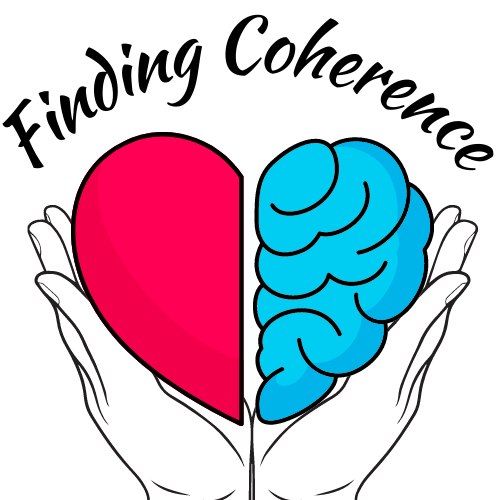 [Speaker Notes: Fear “the world (other people) will not make me happy.]
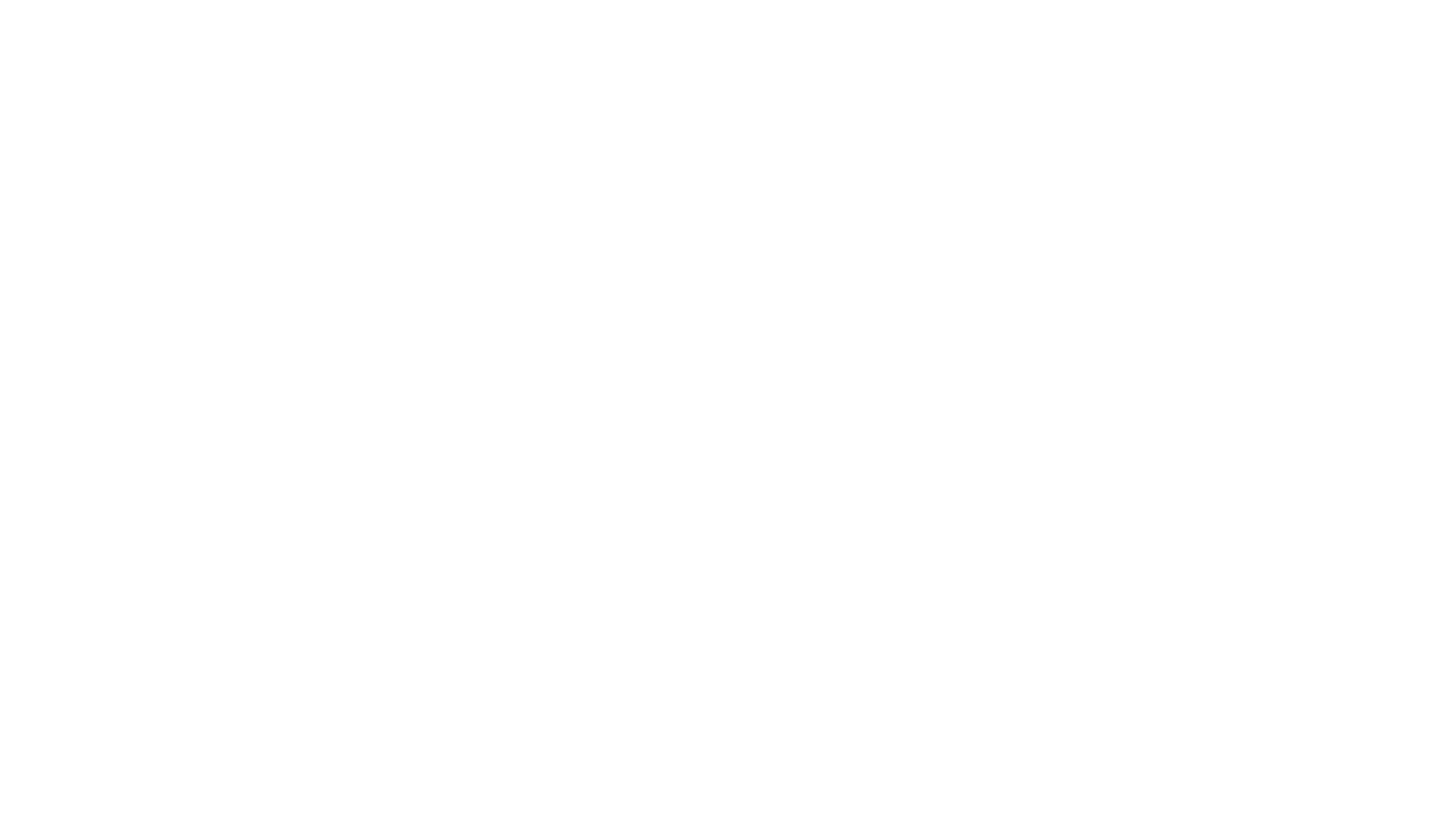 Ring Finger: Attitude: Sadness/Grief/lonelinessHelps Large Intestine & LungDeep Skin3 deep breaths to bring Gratitude back into harmony
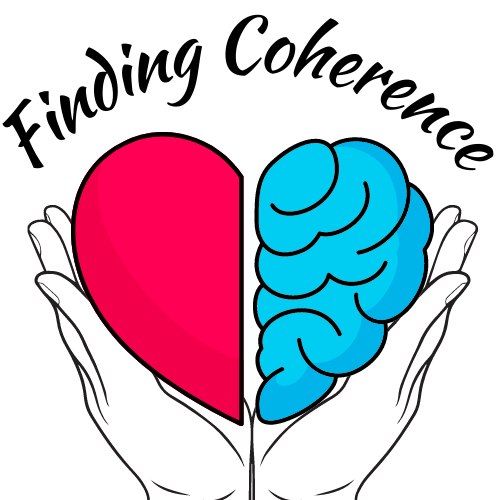 [Speaker Notes: Fear “I can’t be happy again.” Most dangerous- Can kill you!]
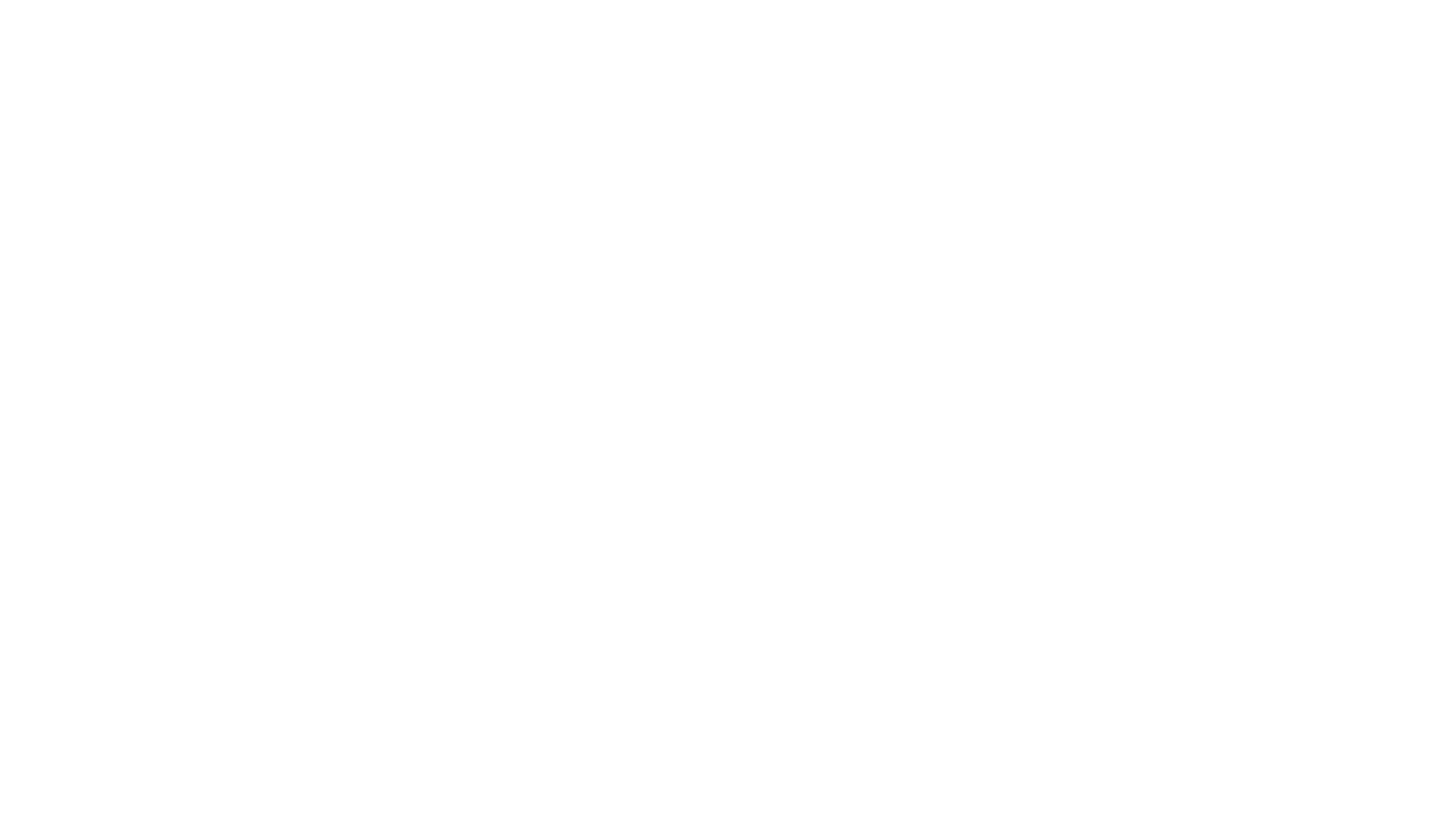 Little Finger: Attitude: Trying too hard/Pretense/Stage frightHelps Small Intestine & HeartSkeleton3 deep breaths to bring Serenity back into harmony
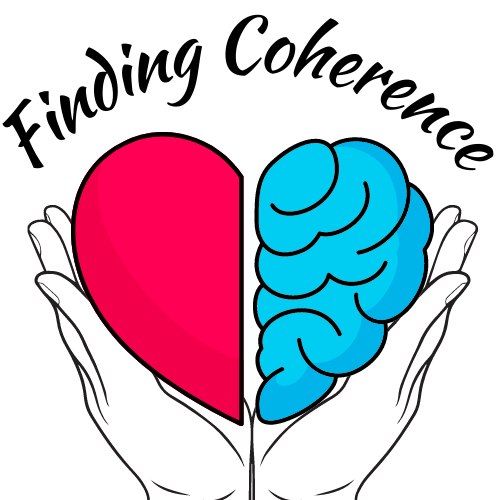 [Speaker Notes: Fear “I cannot be what I want to be” or “I can’t fulfill the others want of me.”]
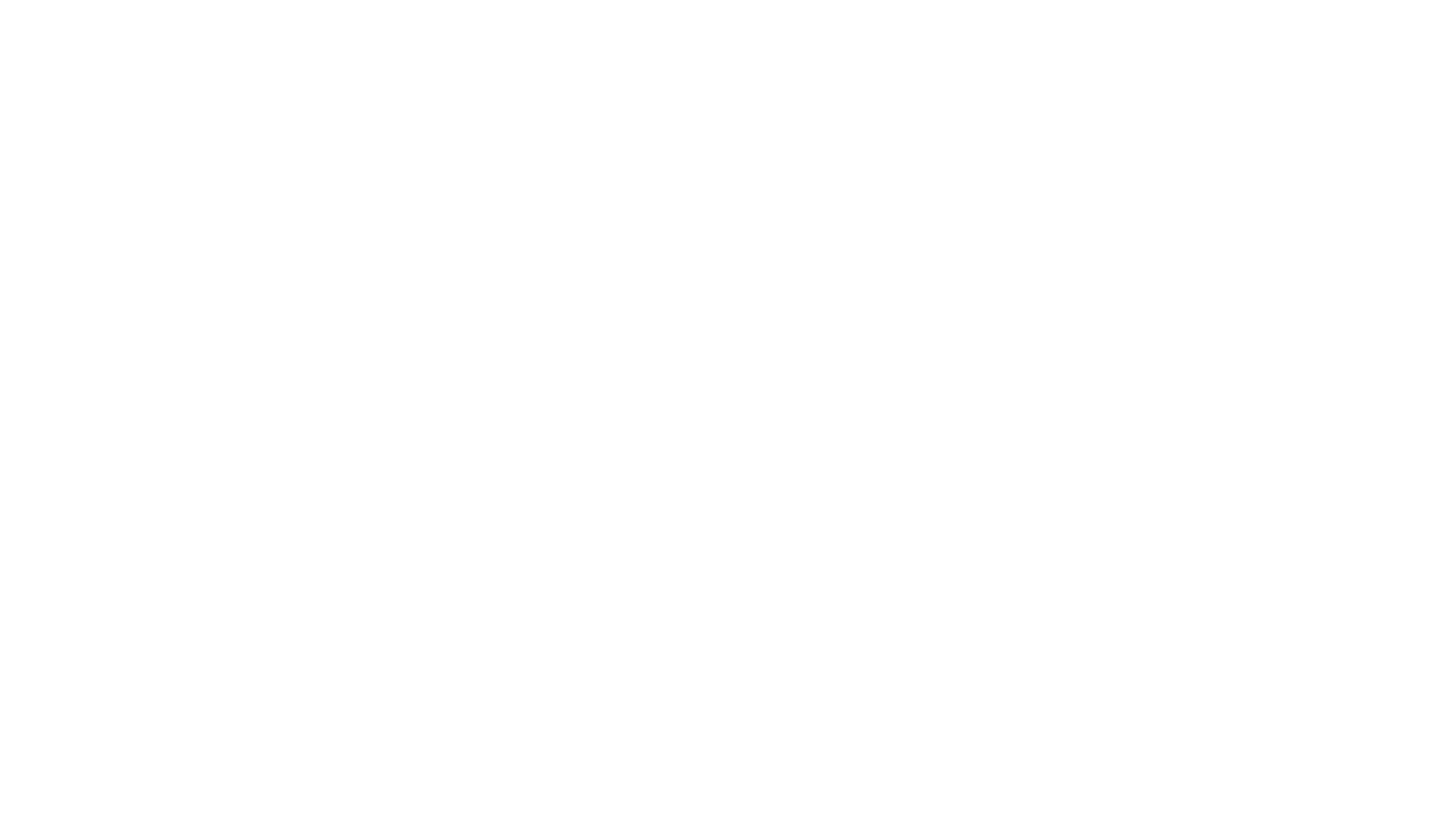 Palm: Attitude: DepressionHelps Umbilicus & Diaphragm3 deep breaths to bring back Source of Life back into harmony
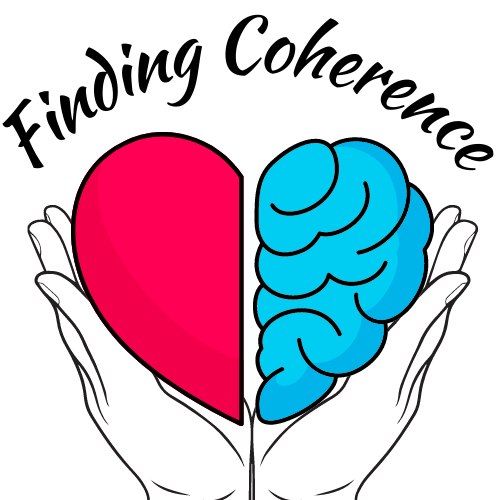 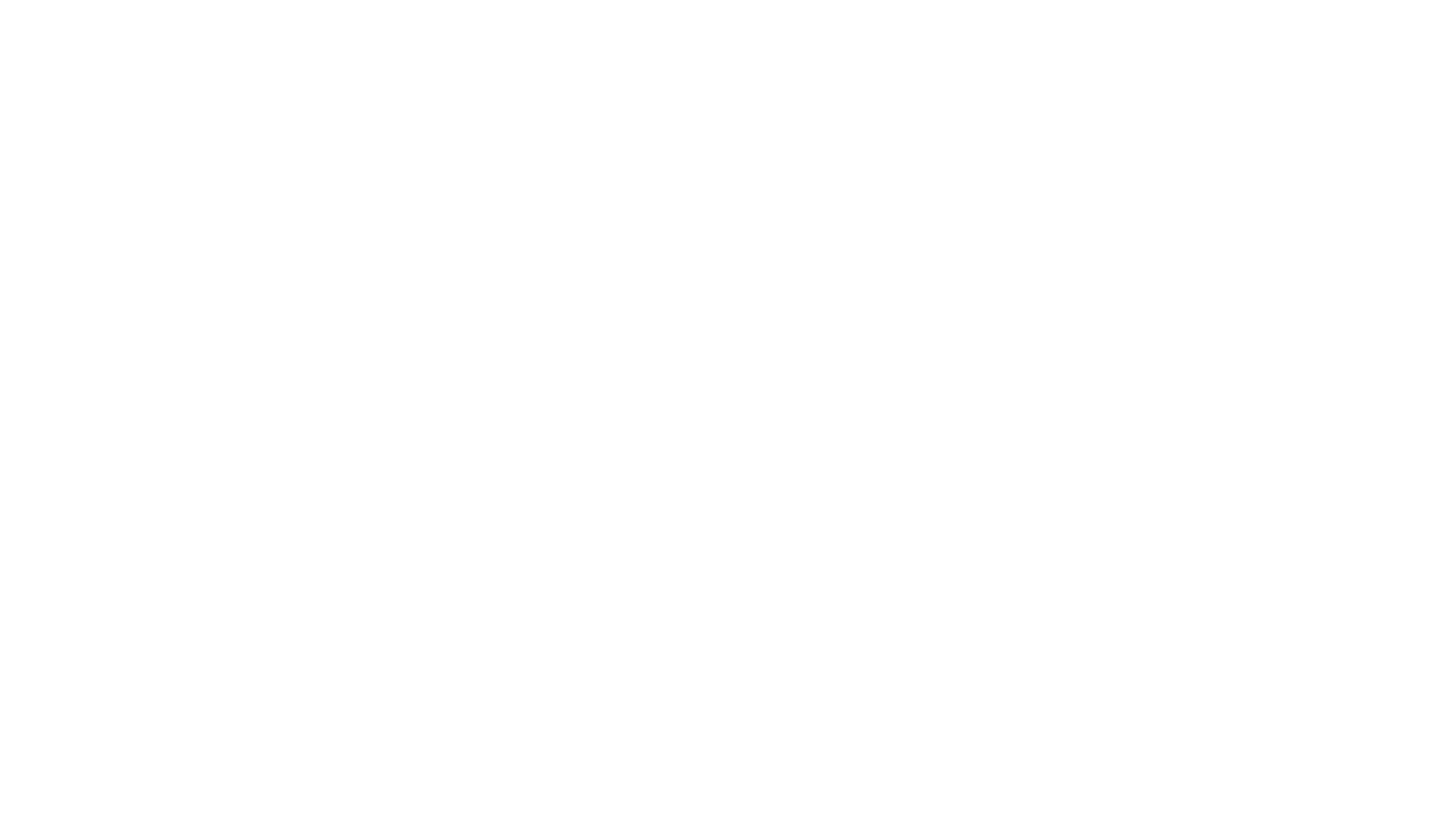 Back of Hand: 3 deep breaths to bring Peace back into Harmony
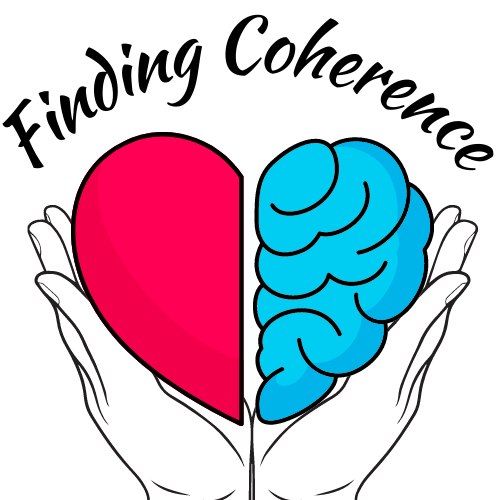 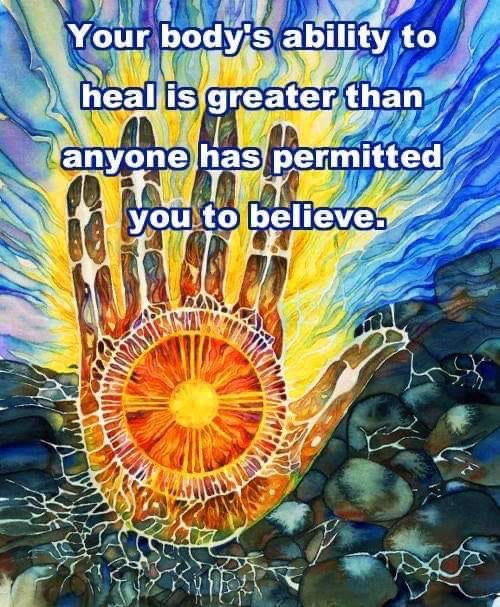 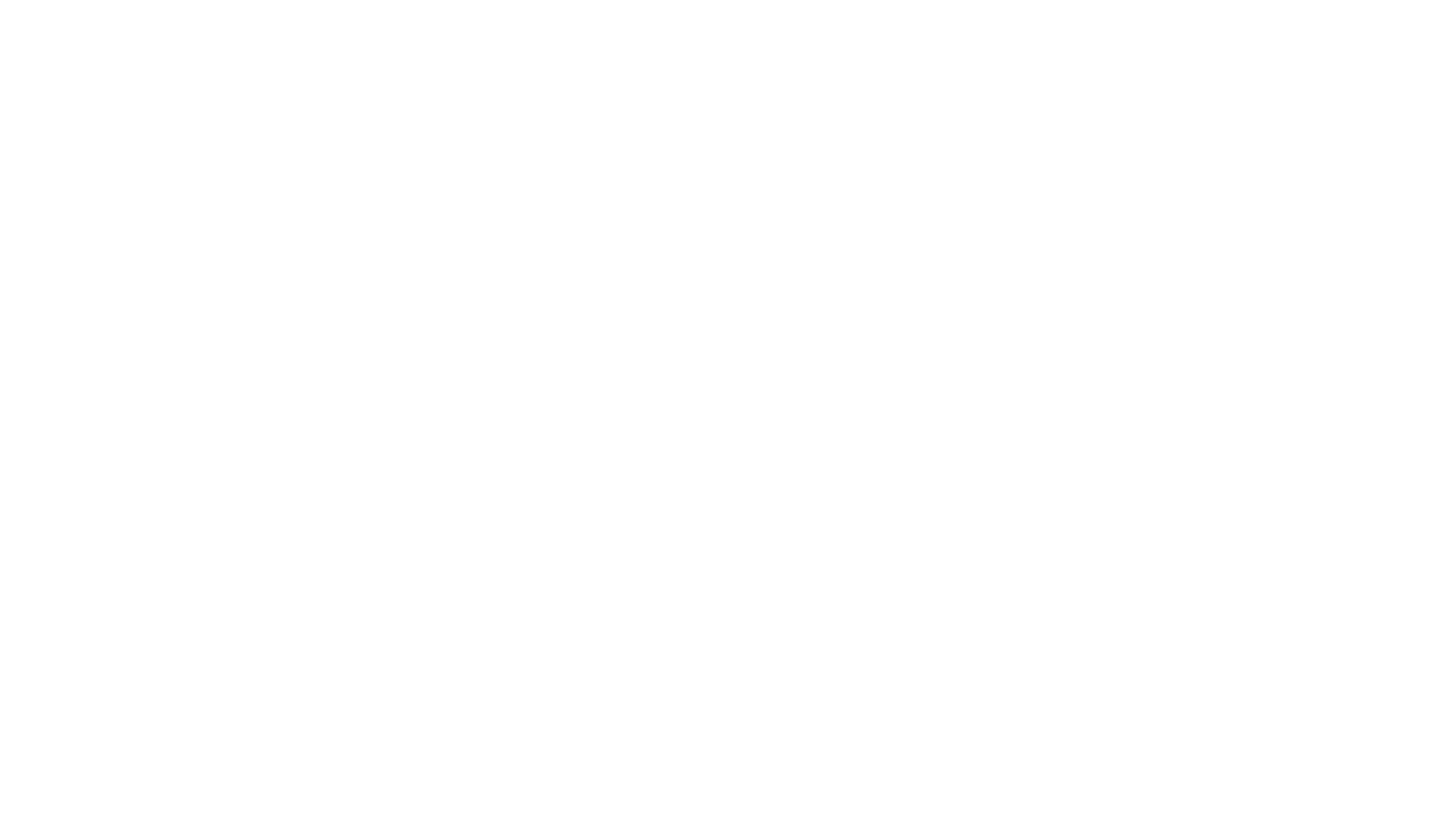 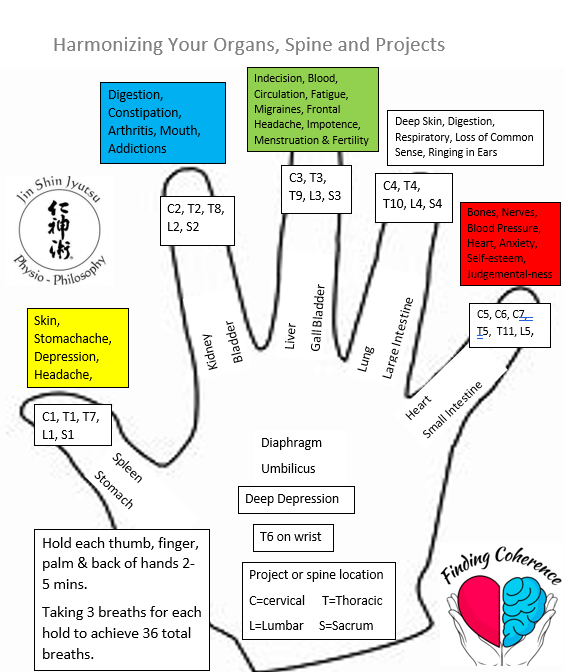